Методы защиты от болезни
Касается меня. Касается тебя. Касается каждого.
Мыть руки не ради скуки!
Чтобы быть в порядке, надо делать физ зарядку!
Проветривать, здоровье защищать, микробы убивать!
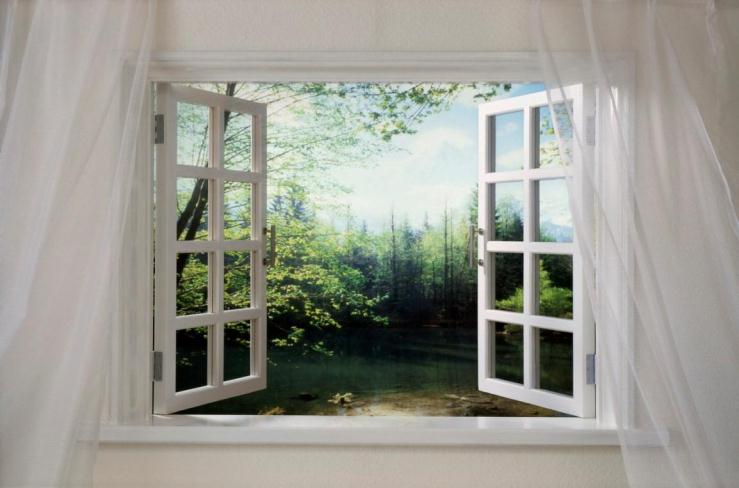 Мыть овощи и фрукты!
Носить защитную маску!
Чистить зубы!
Умываться!
Одеваться по погоде!
Дышать свежим воздухом!
Источник иллюстраций https://yandex.ru/images/